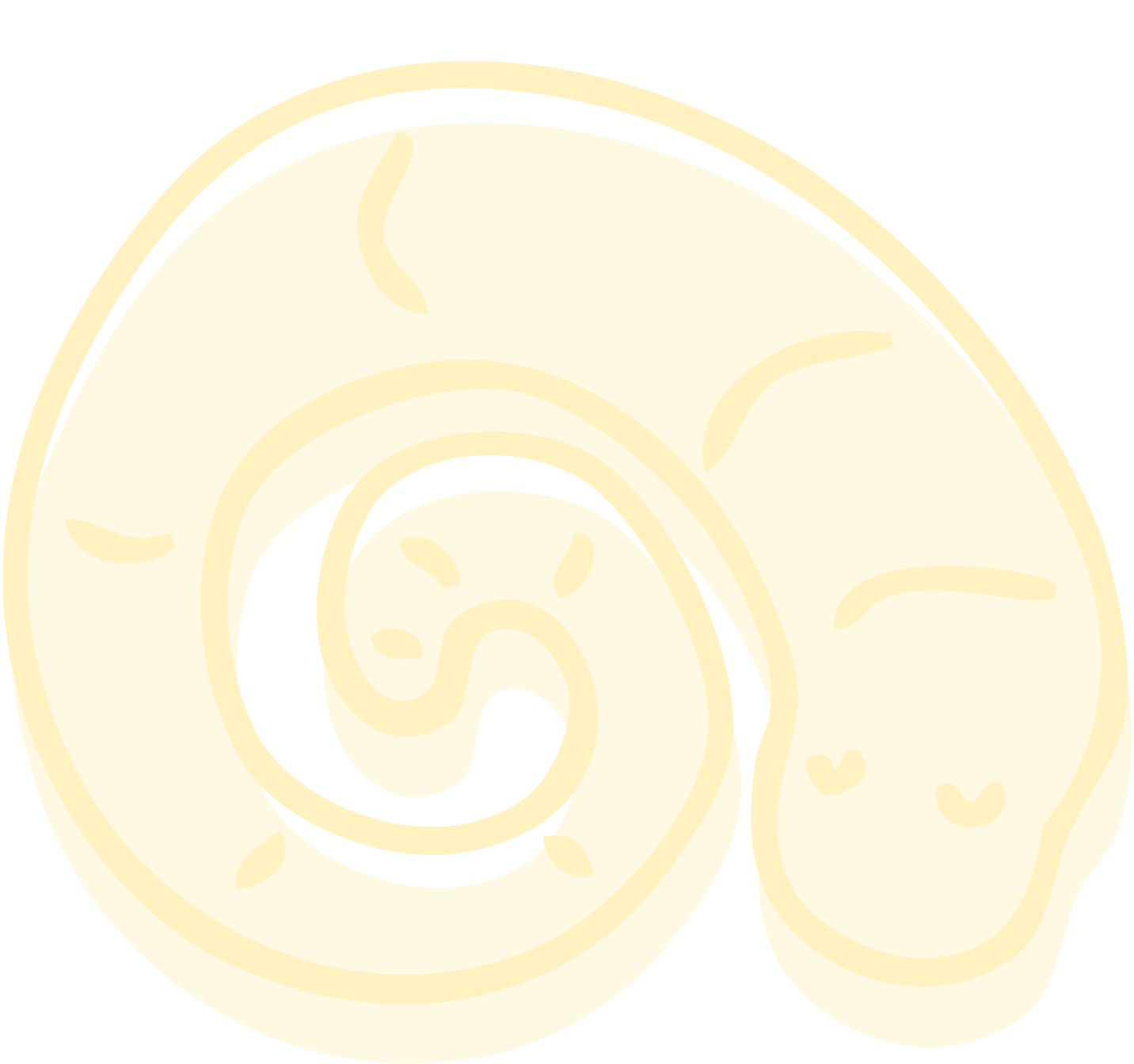 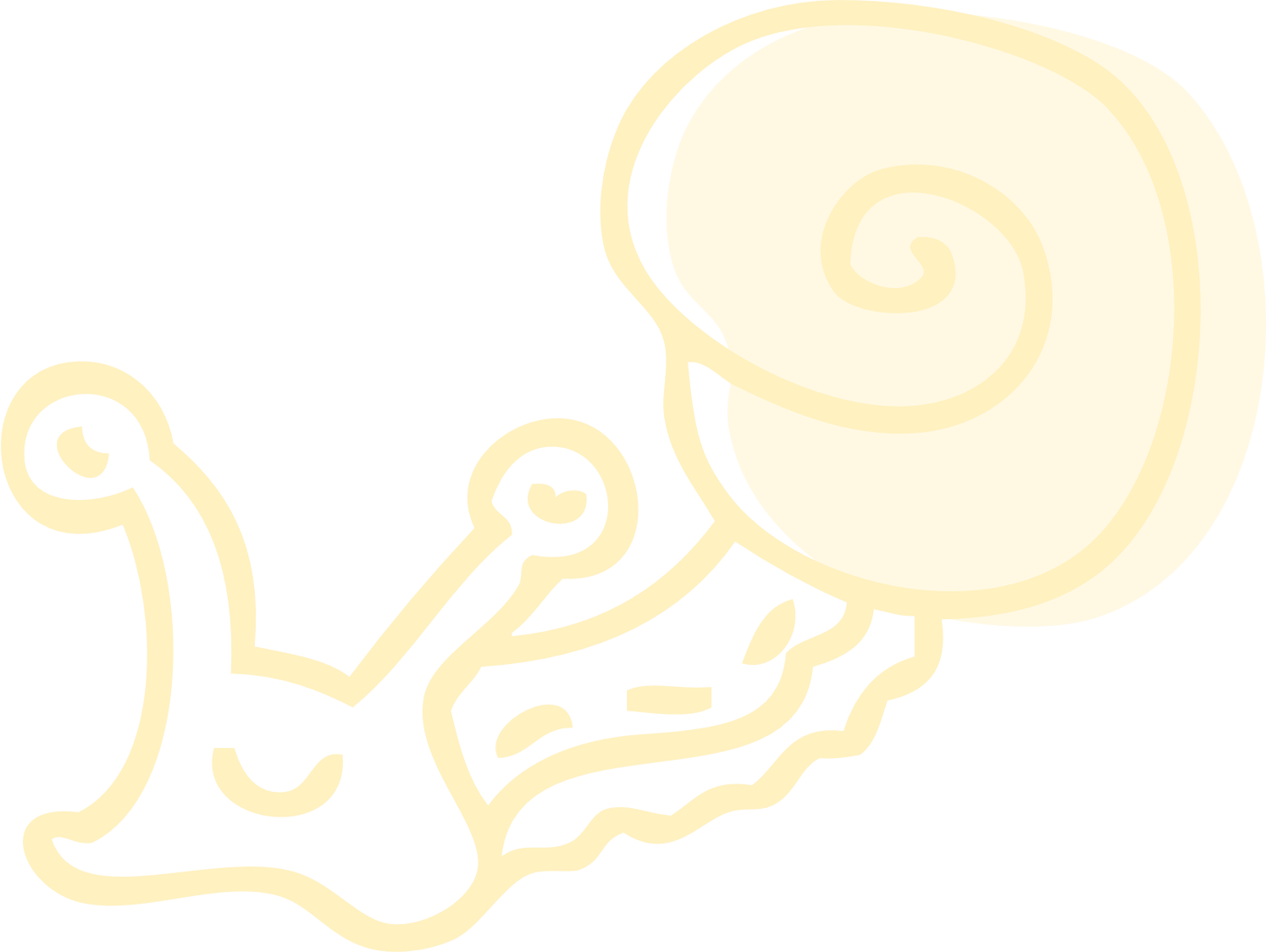 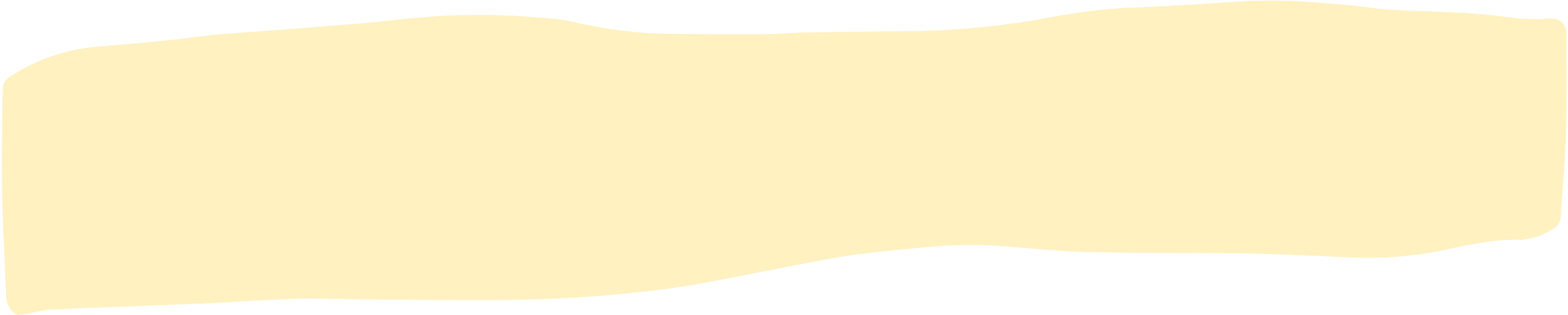 Parent Resources
Child care newsletter
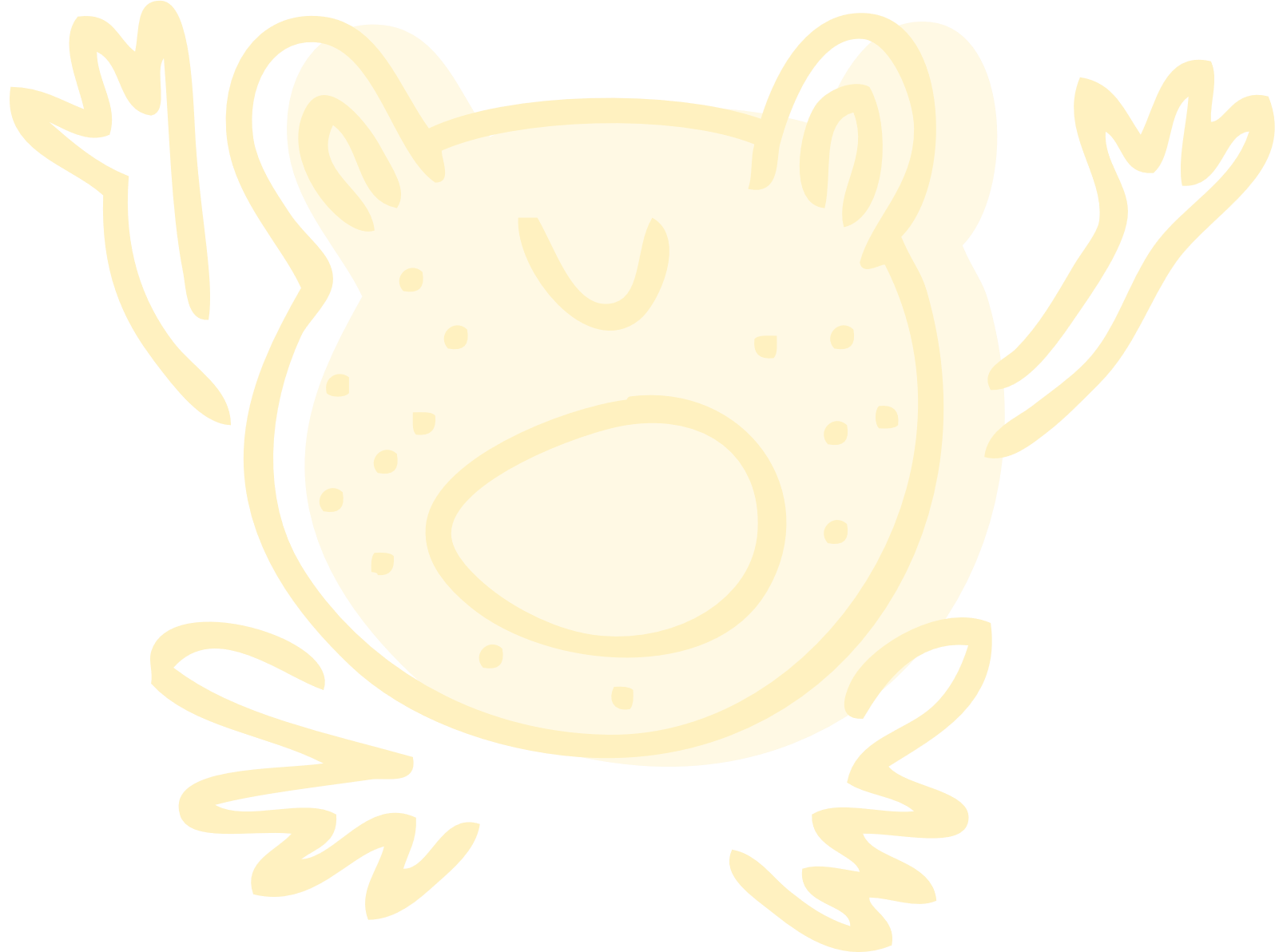 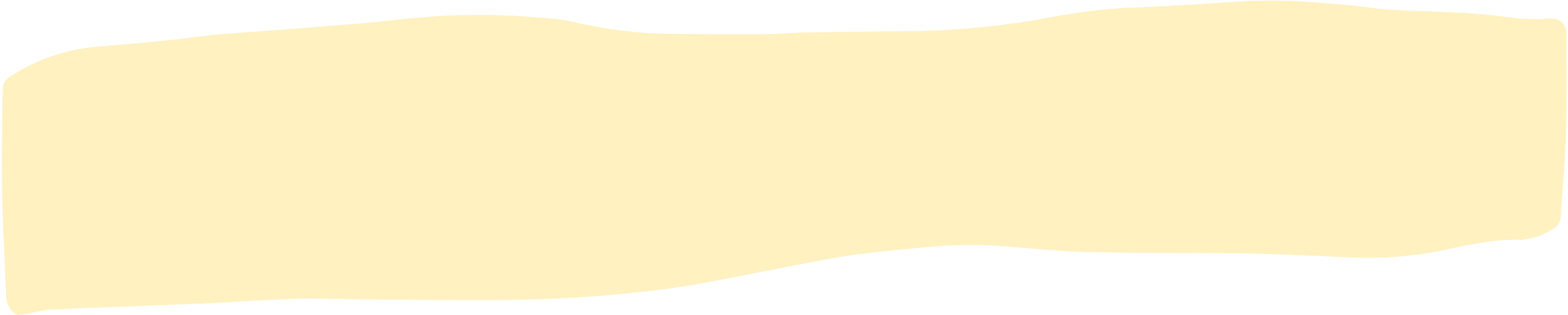 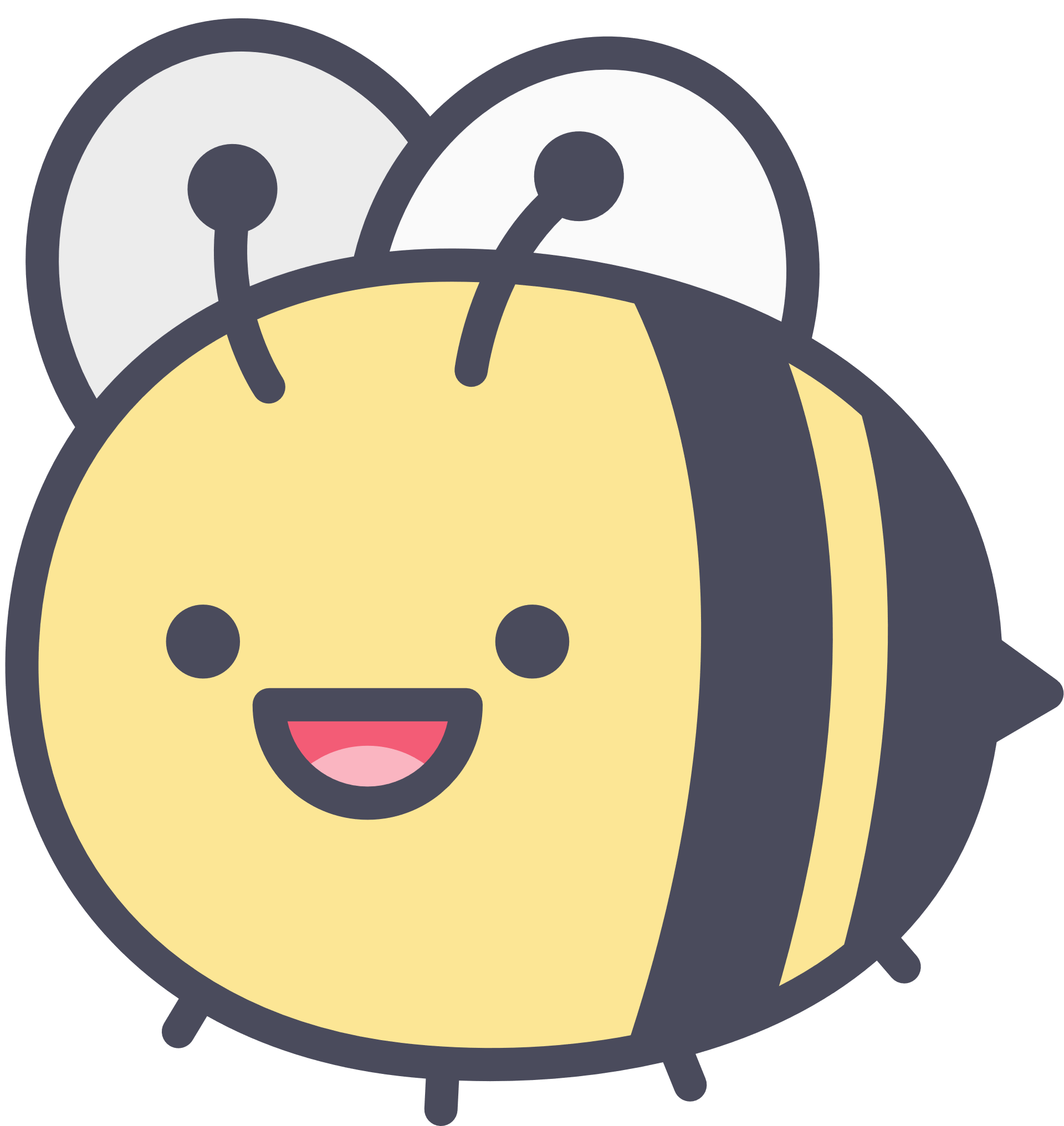 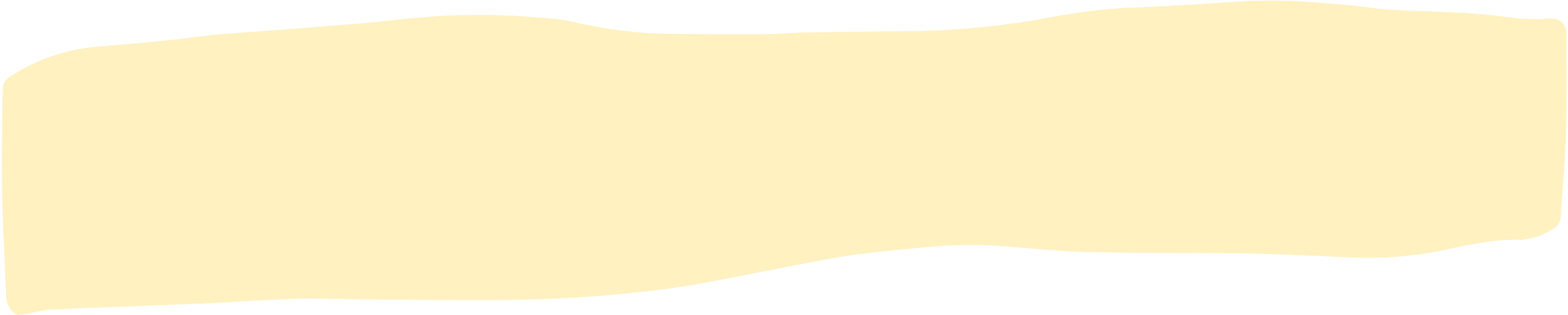 Message from the Director
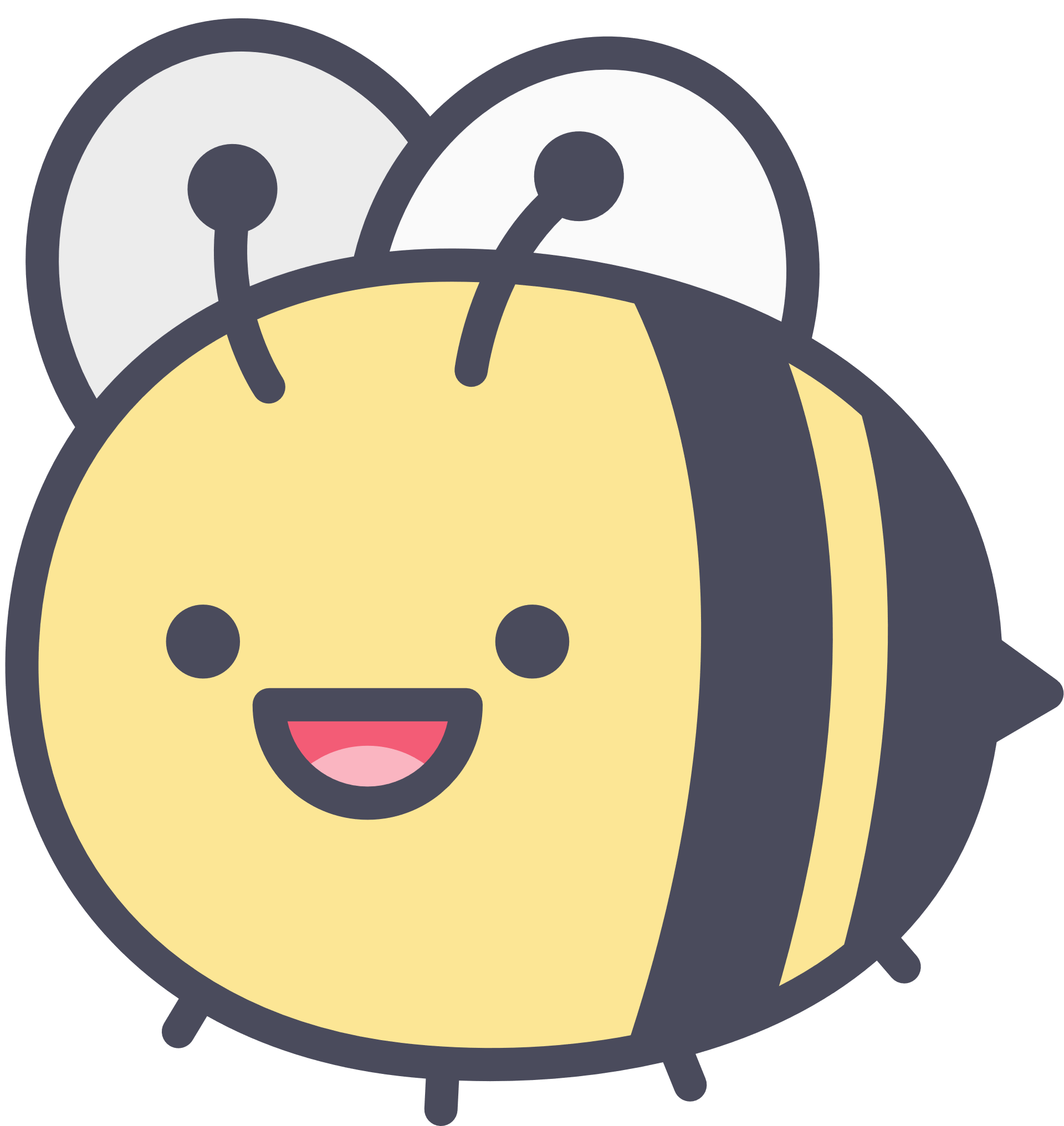 Healthy Habits
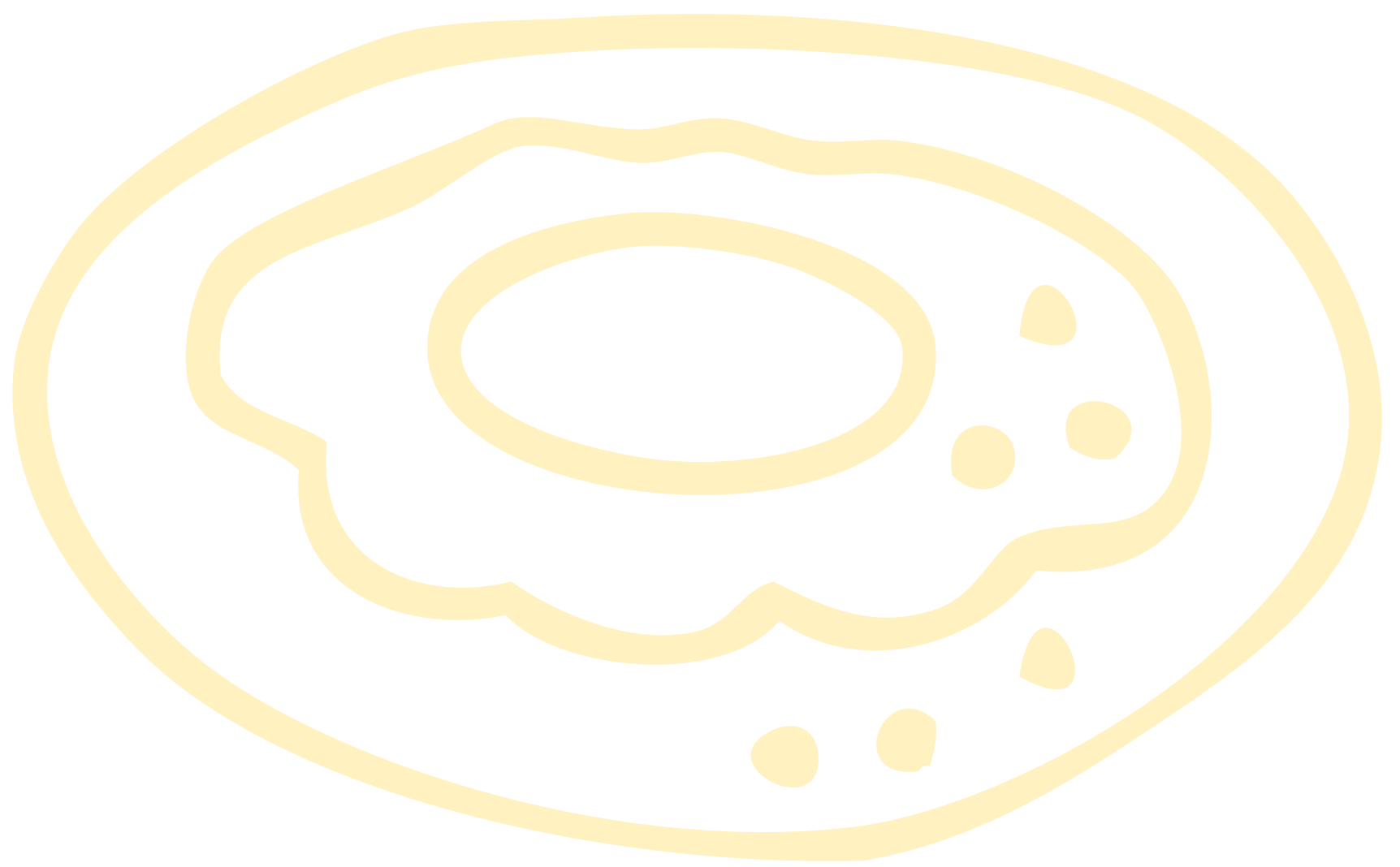 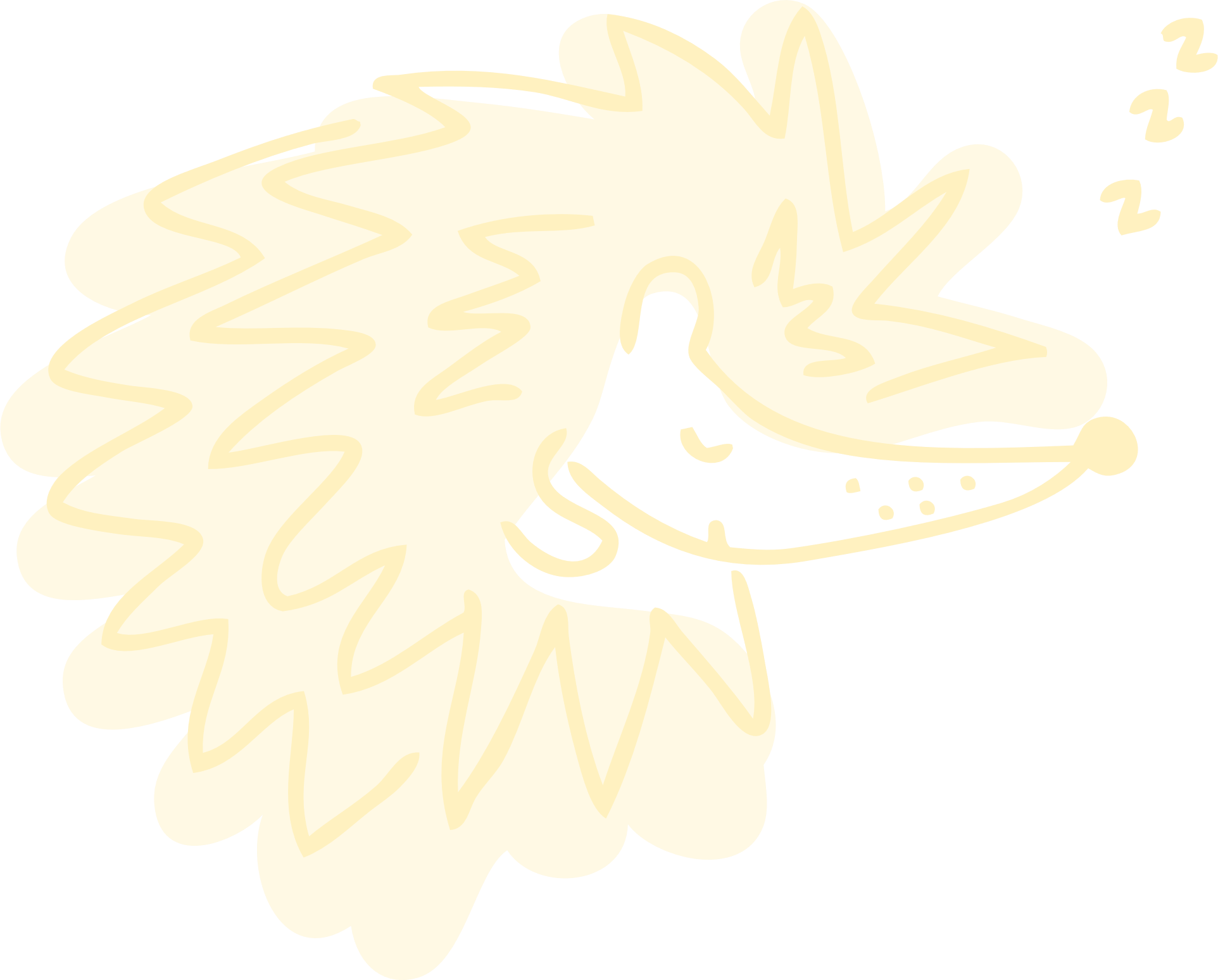 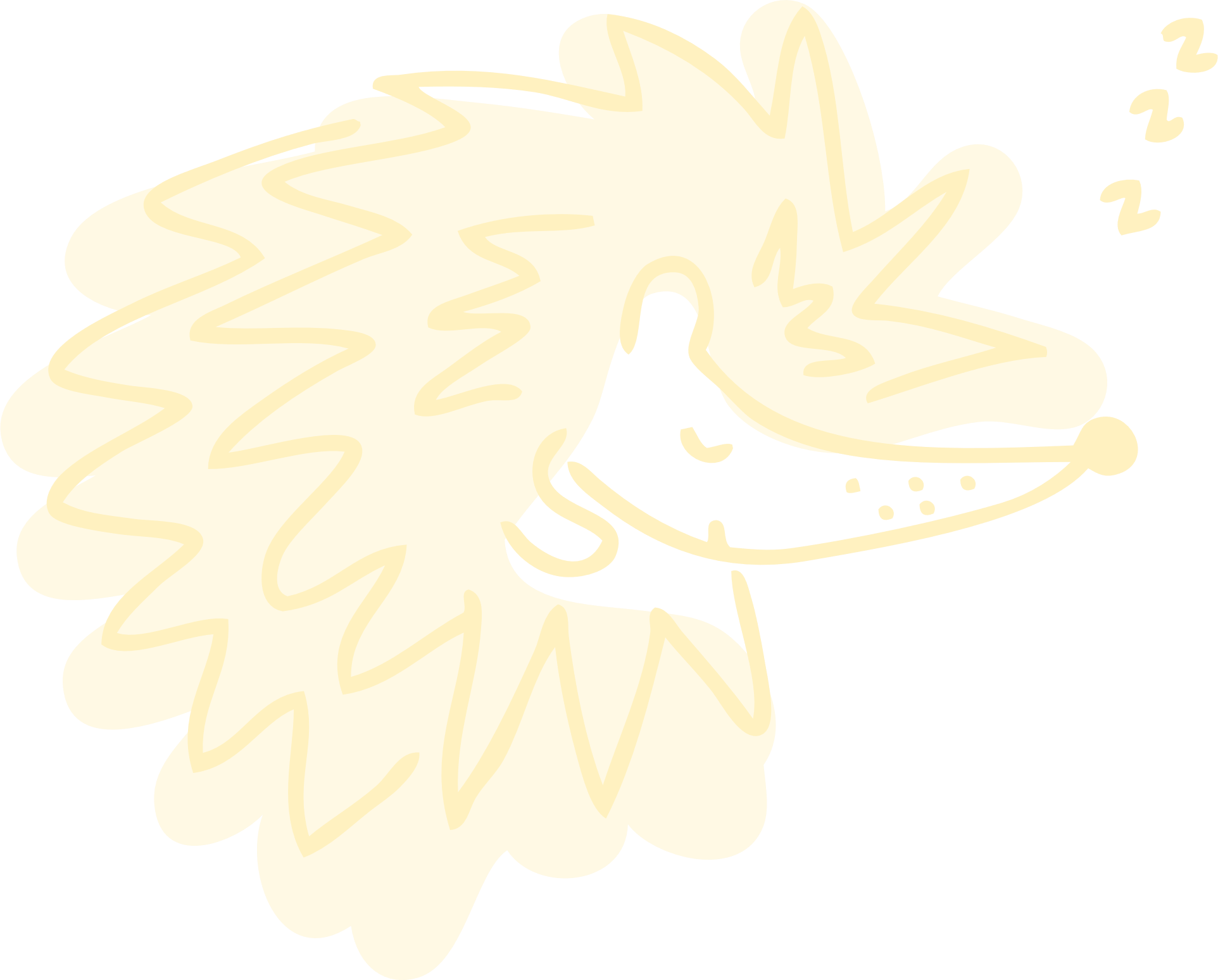 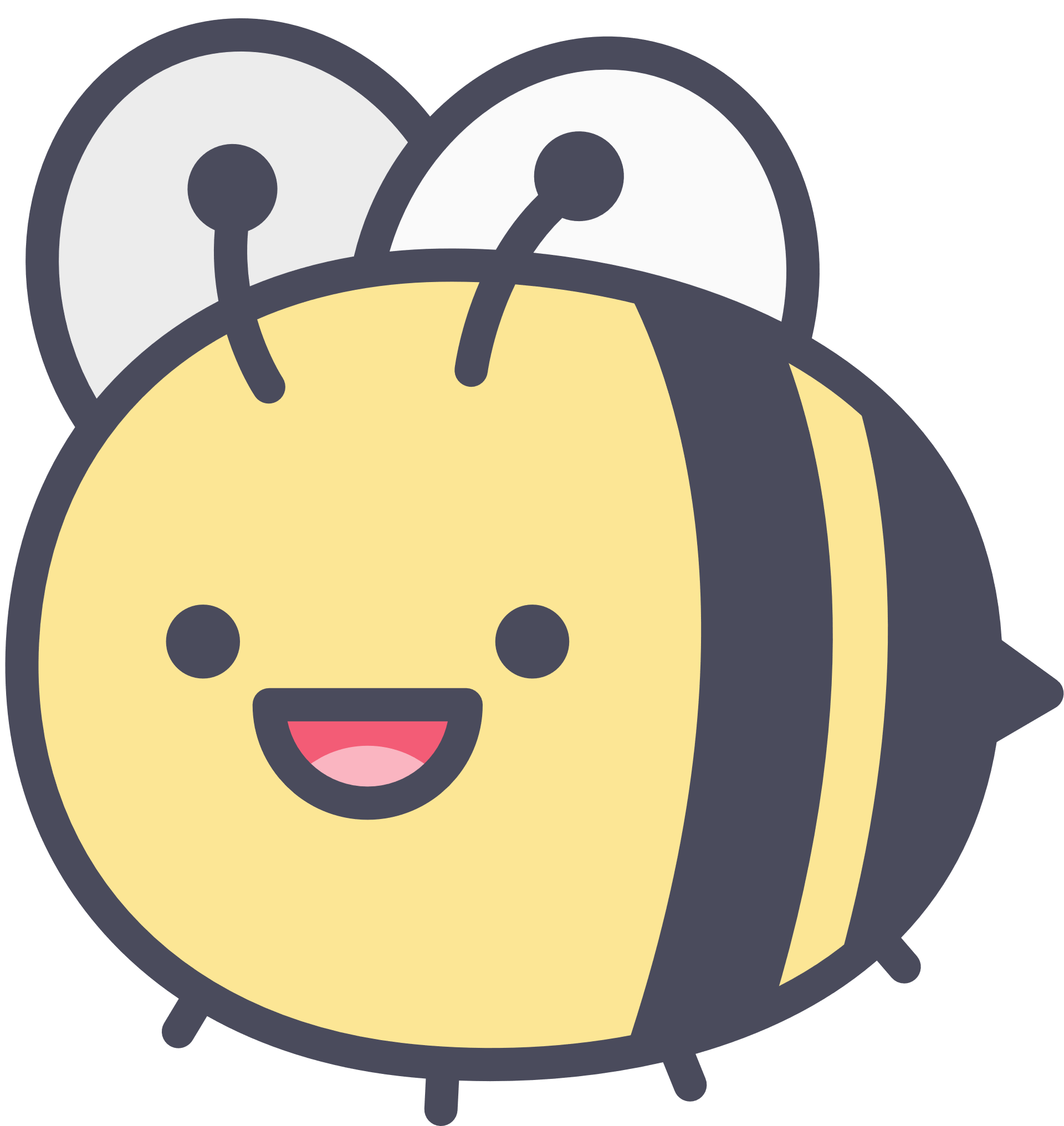 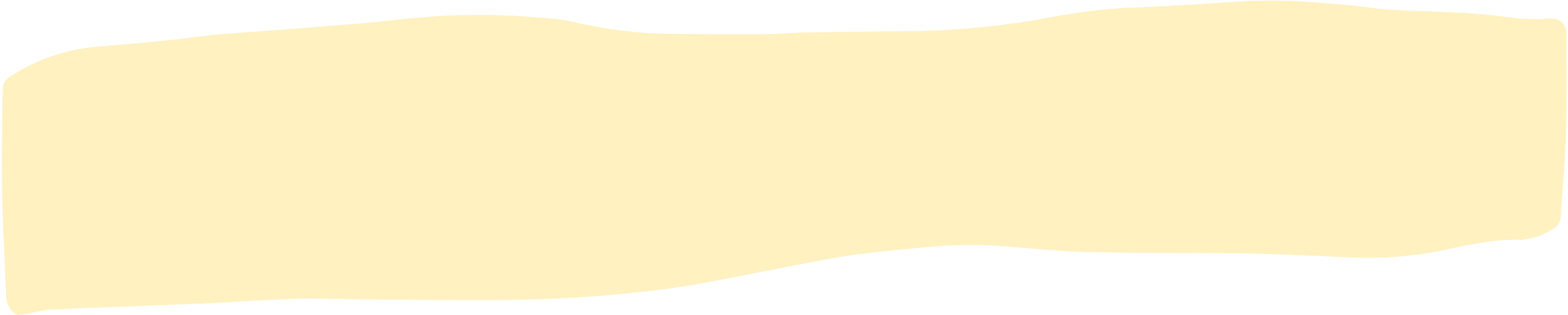 Upcoming Events
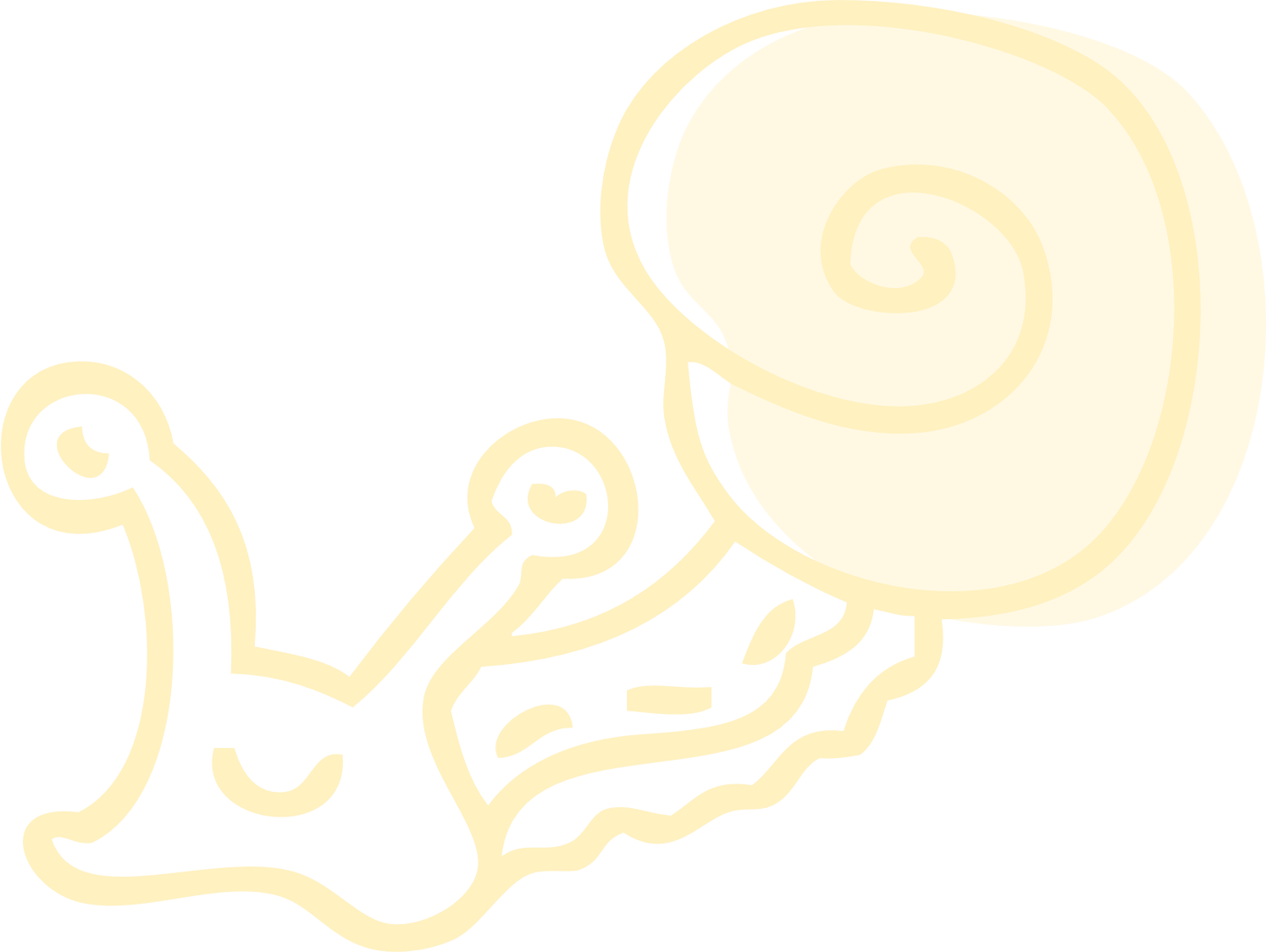 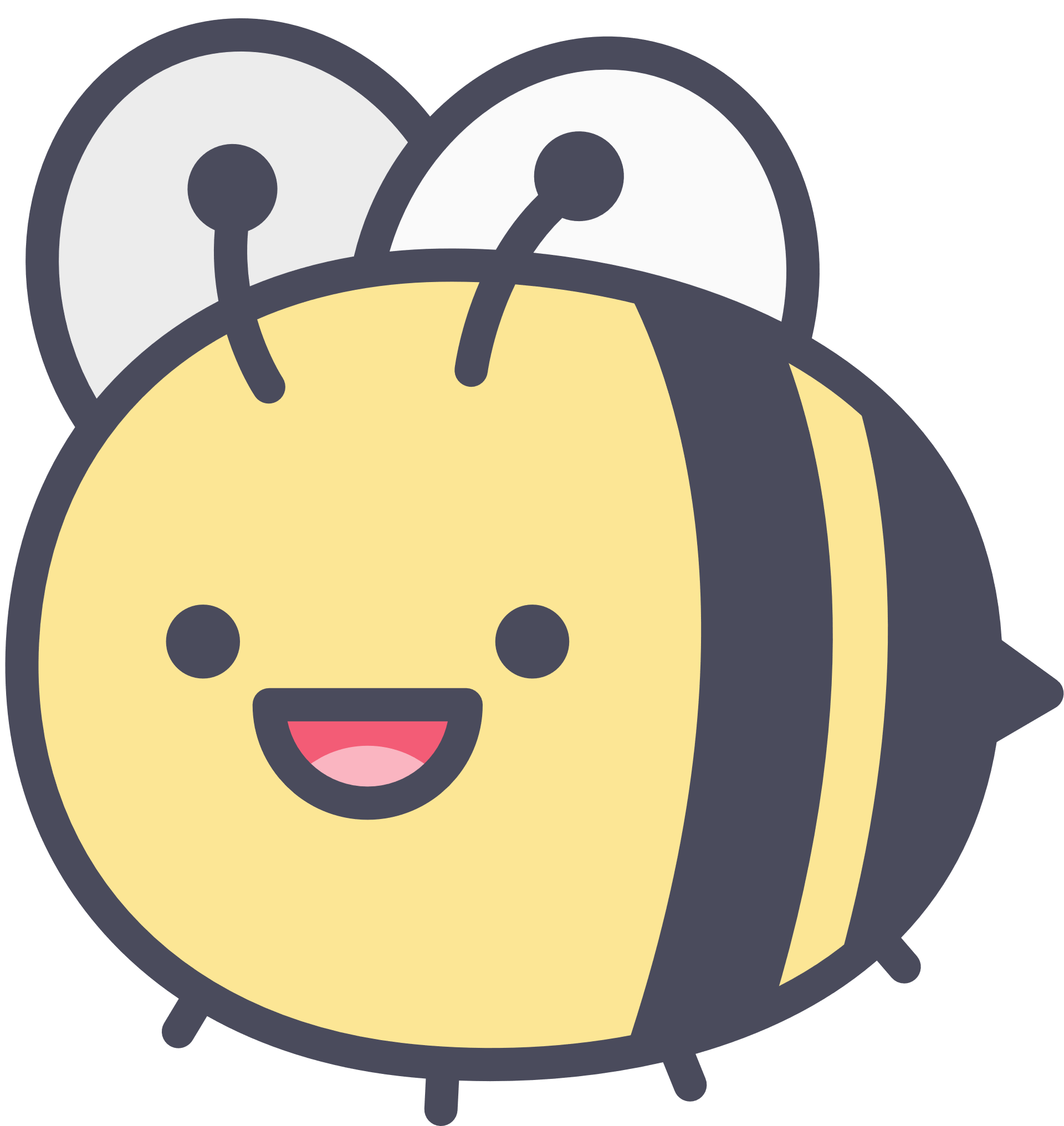 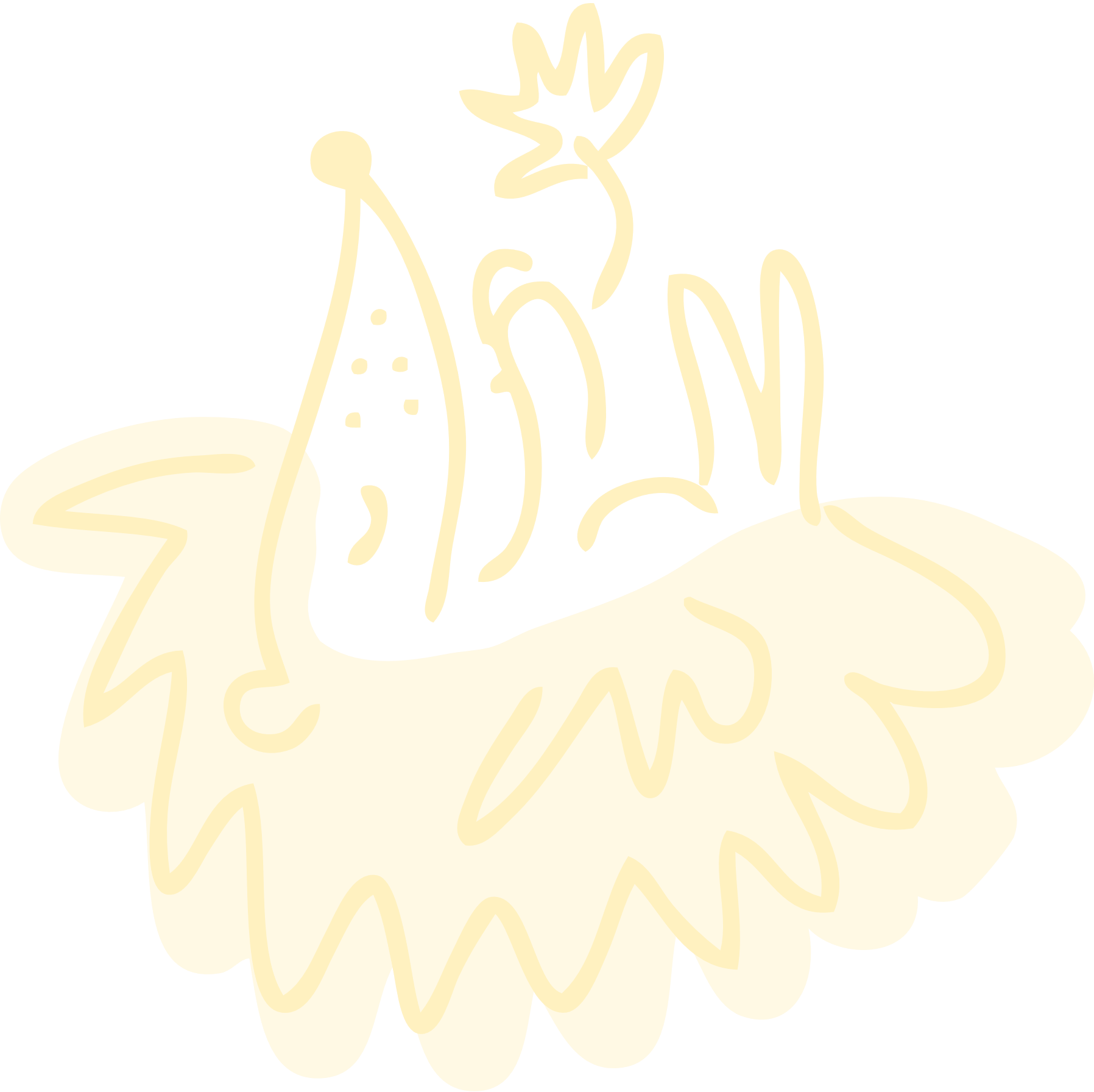 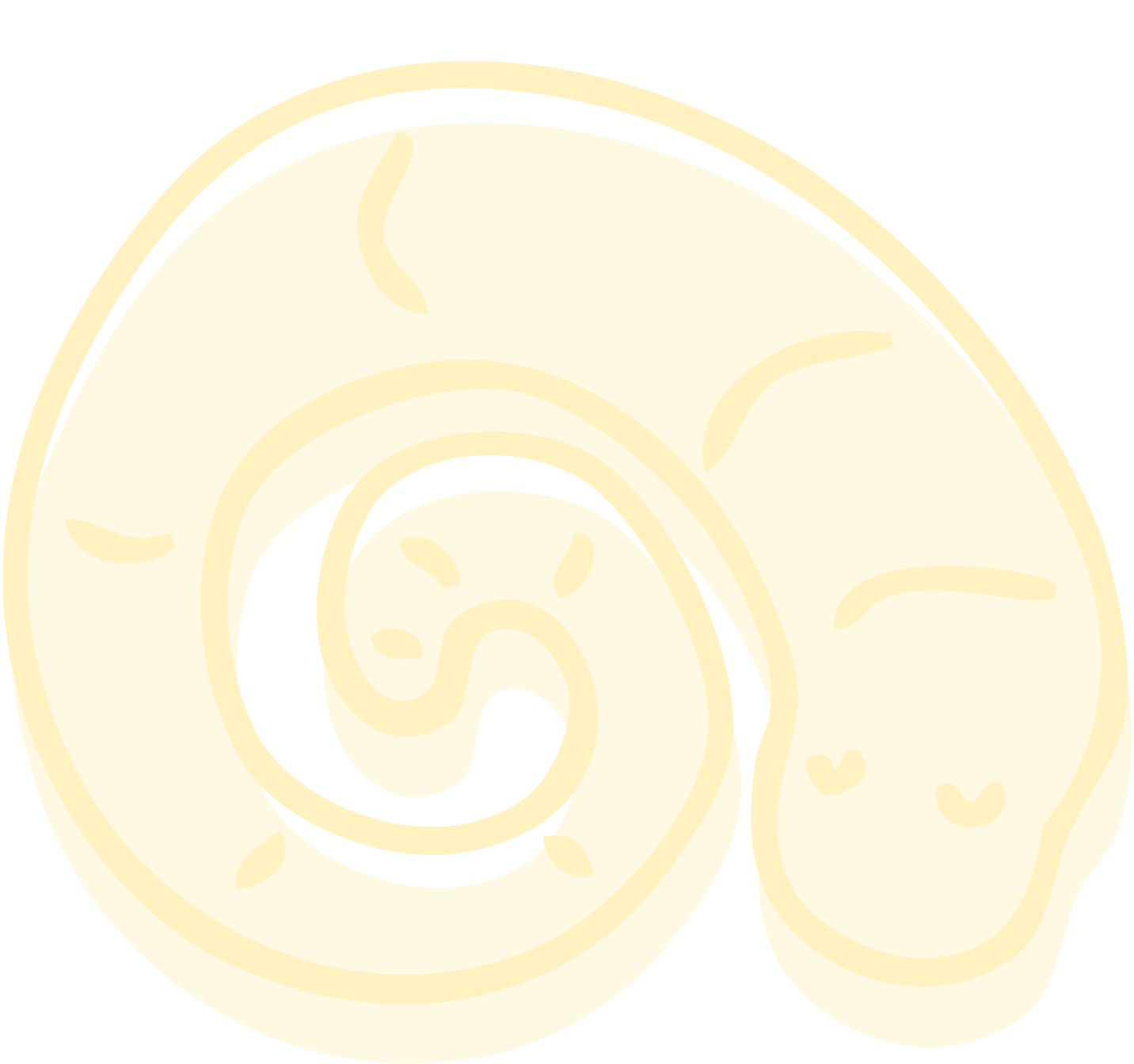 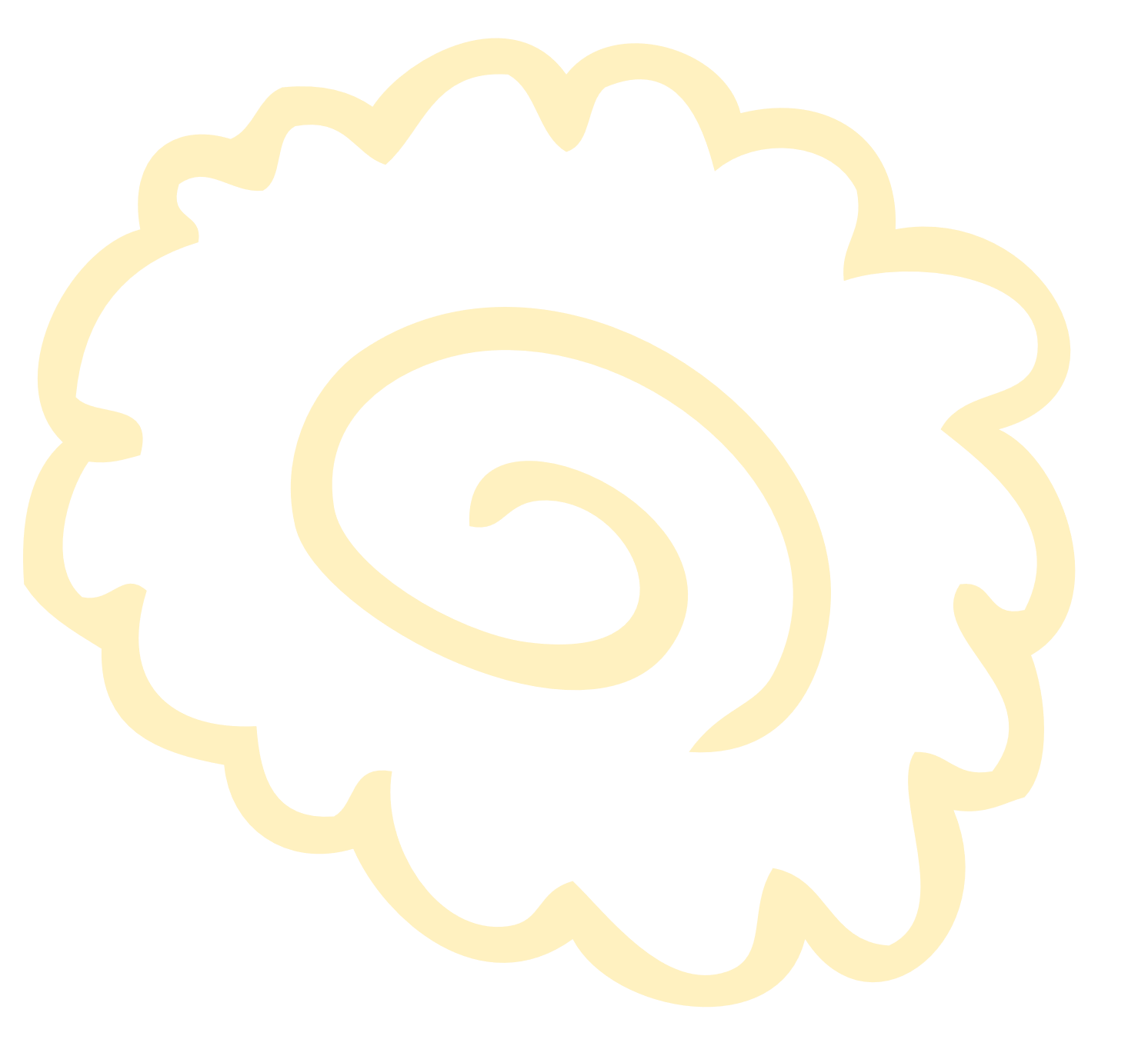 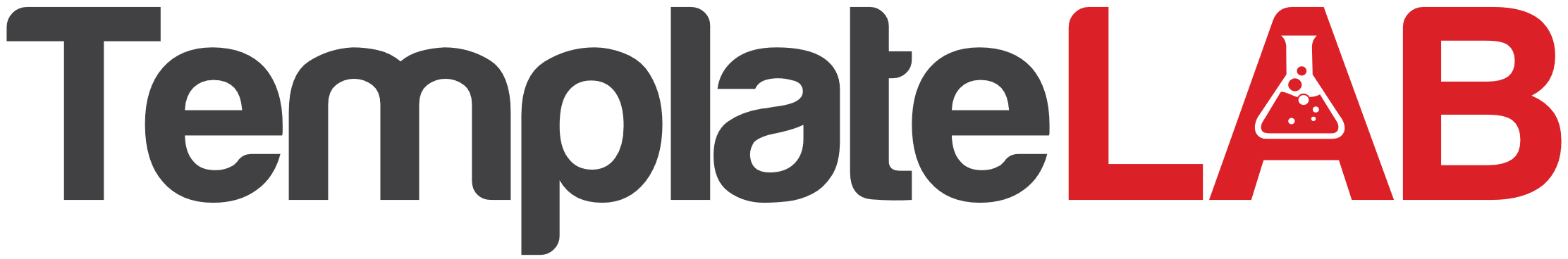